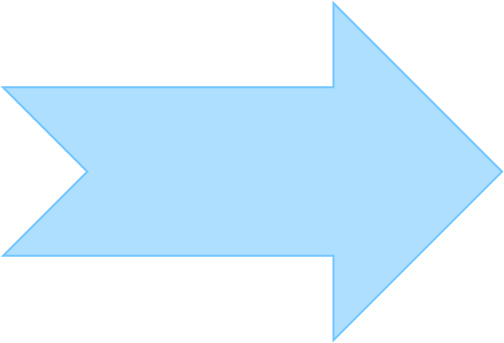 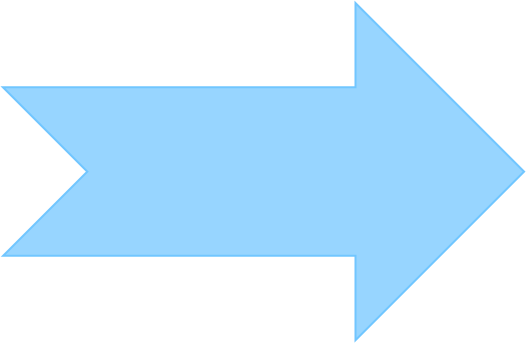 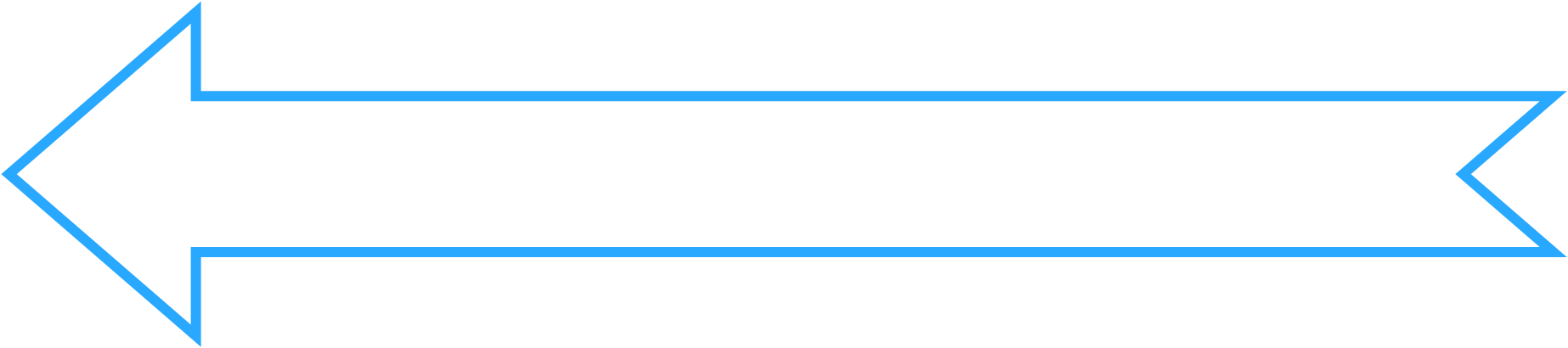 Bài
17
VIẾT
TẬP VIẾT: CHỮ HOA H
Mục tiêu
- Viết đúng chữ  H cỡ vừa và cỡ nhỏ.
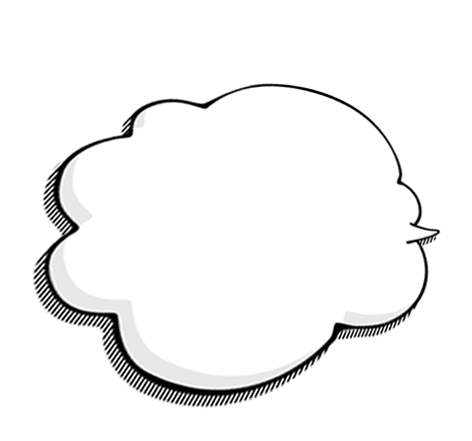 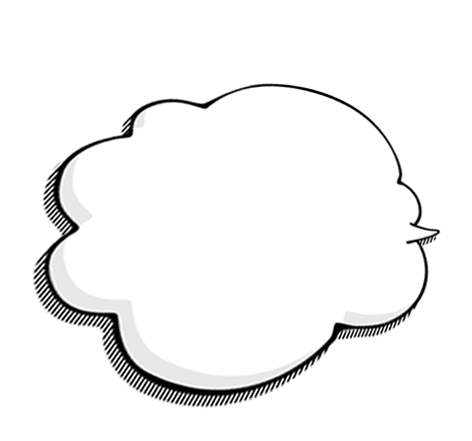 03
01
Viết đúng câu ứng dụng: 
	 Hǌ κầy δŪg Ǉày hǌ bạn.
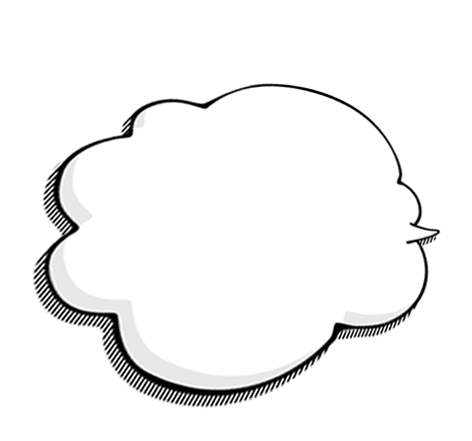 02
- Rèn cho mình tính kiên trì và cẩn thận khi viết.
Chữ hoa H gồm 3 nét:
5 ô li
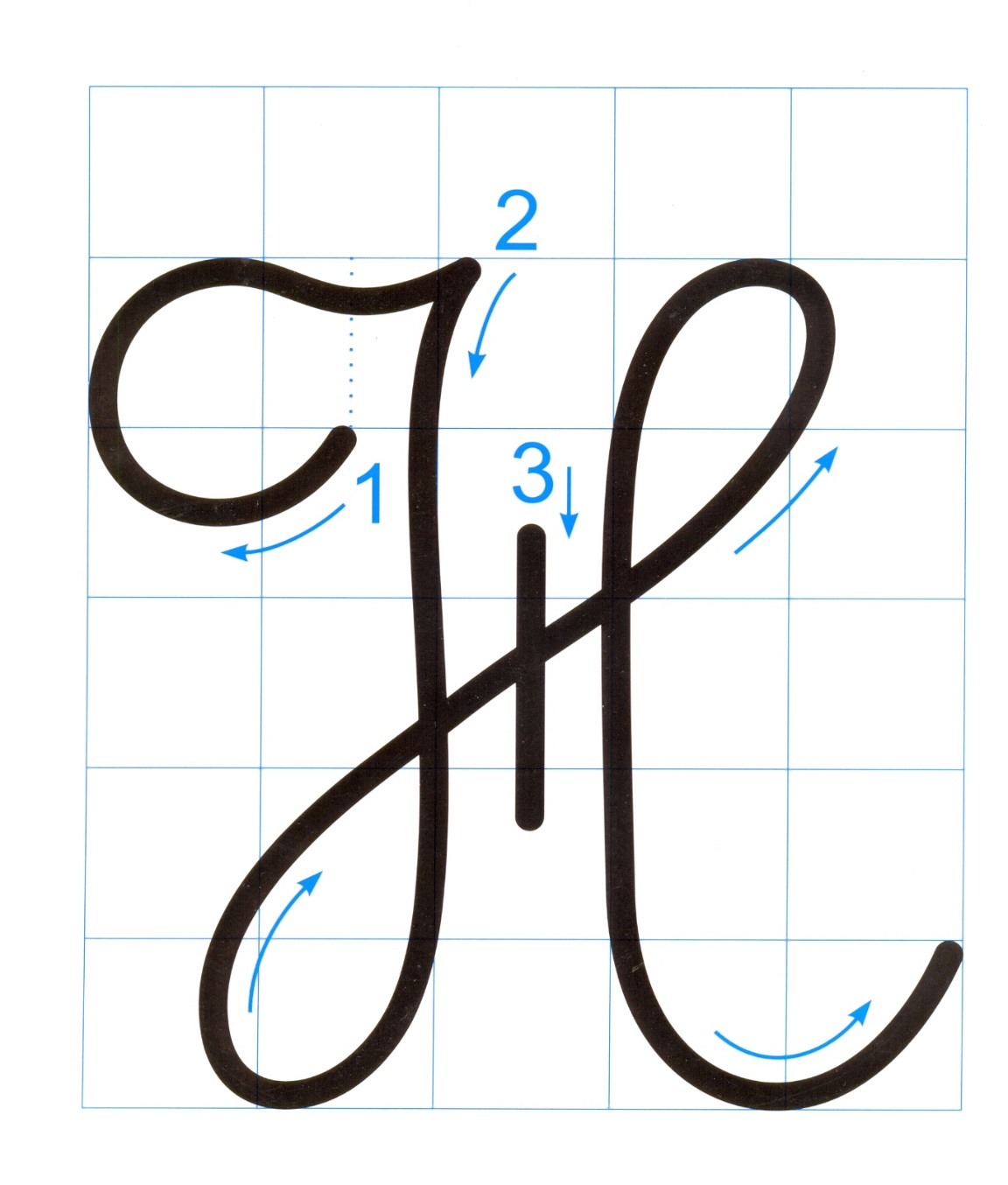 Nét 1 là kết hợp của 2 nét cơ bản cong trái và lượn ngang.
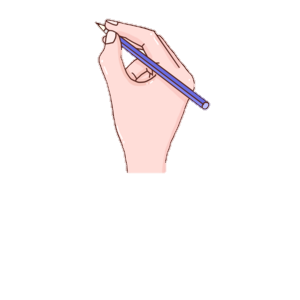 5 ô li
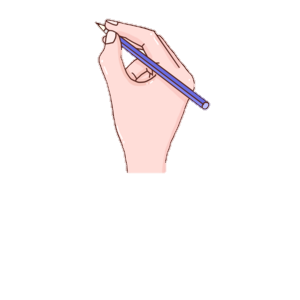 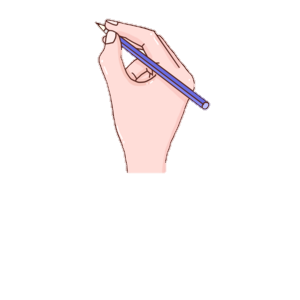 Nét 2: là kết hợp của 3 nét cơ bản khuyết ngược, khuyết xuôi và móc ngược phải.
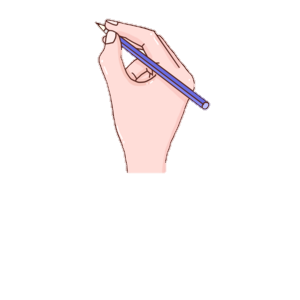 Nét 3 là nét thẳng đứng (giữa đoạn nối của 2 nét khuyết).
Hướng dẫn viết chữ hoa H
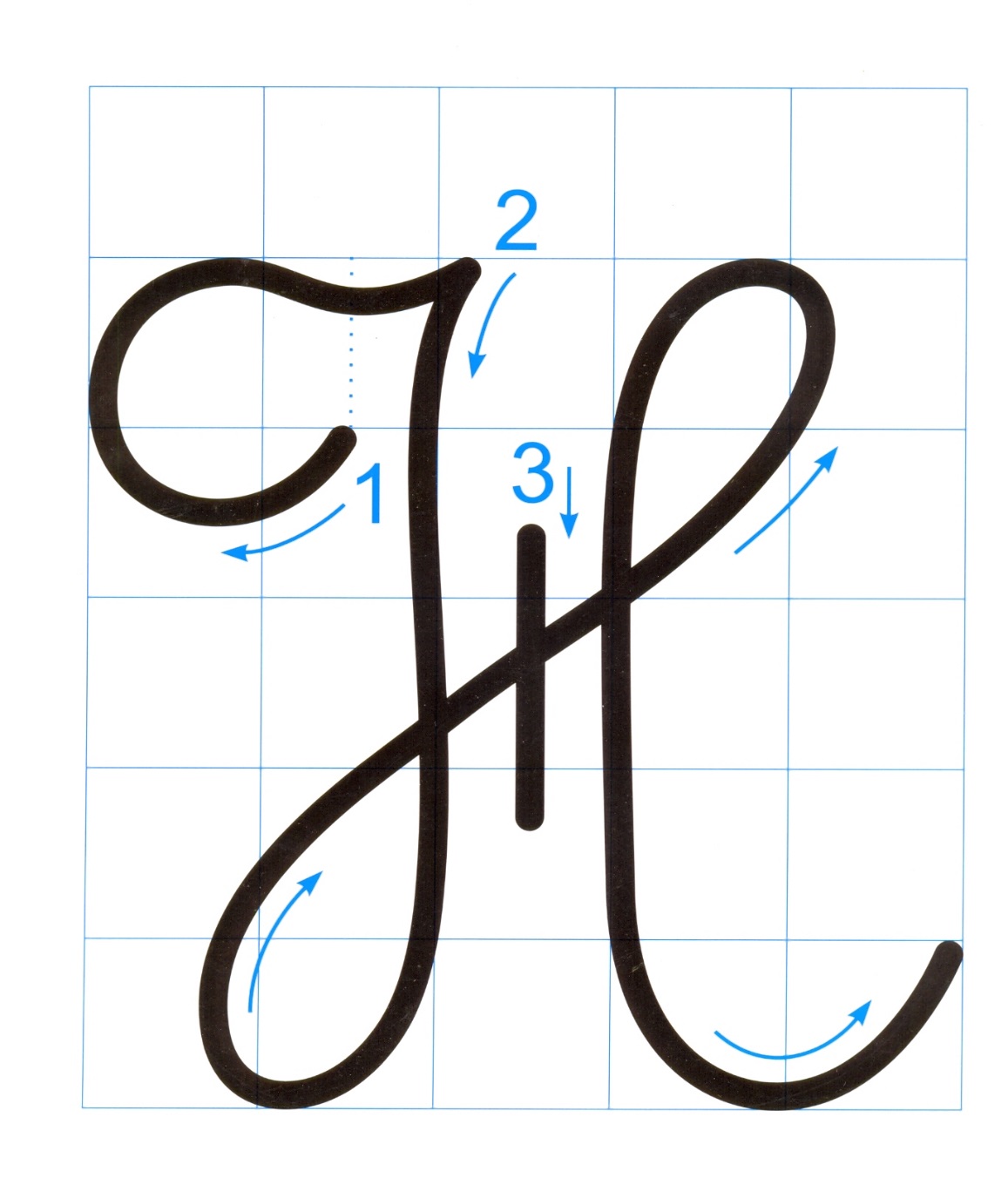 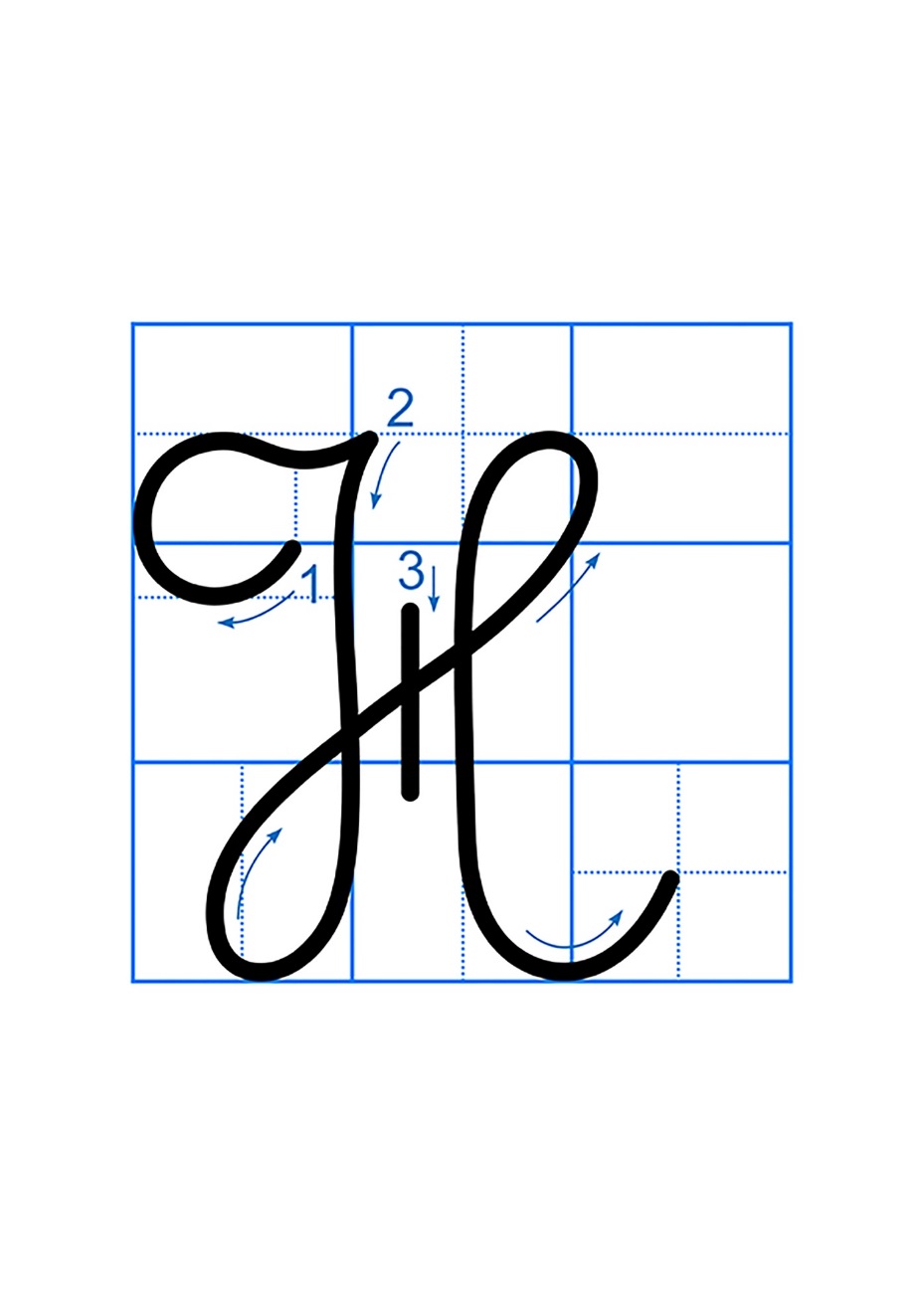 Con có nhận xét gì về chữ hoa H cỡ vừa và cỡ nhỏ?
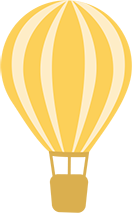 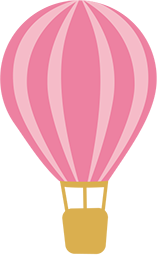 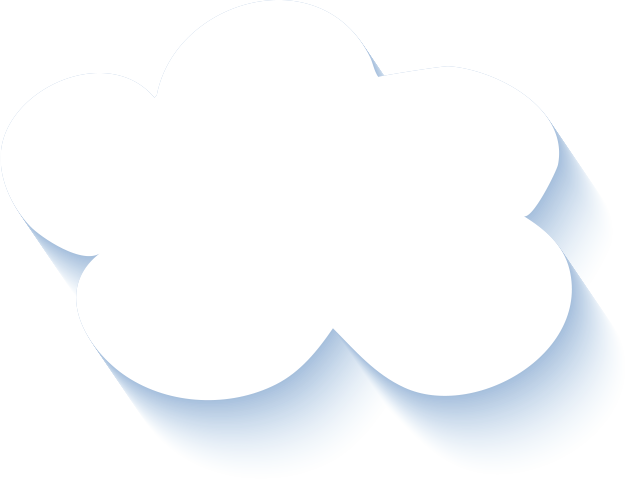 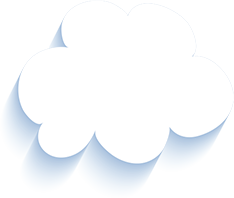 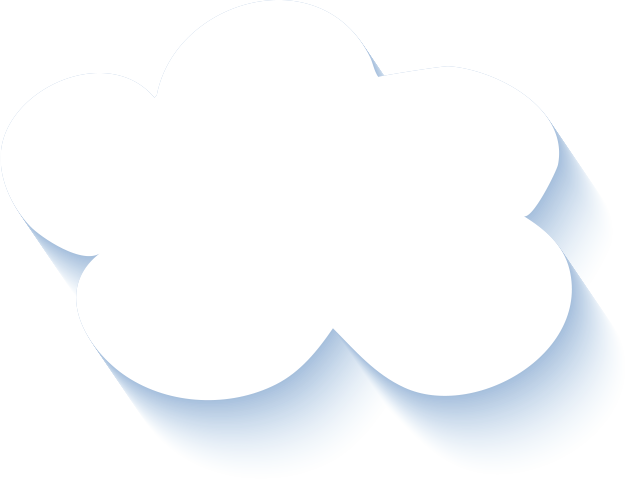 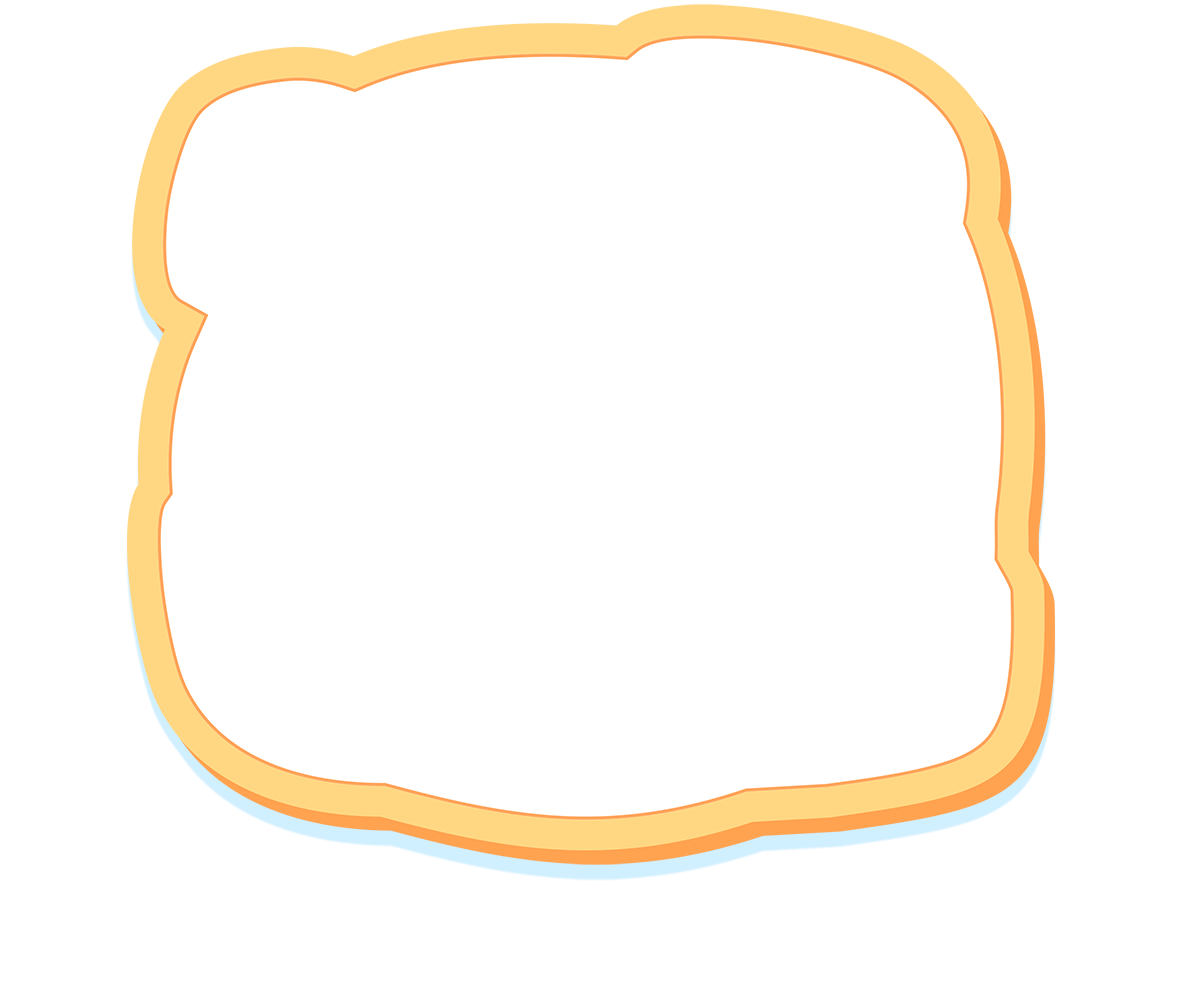 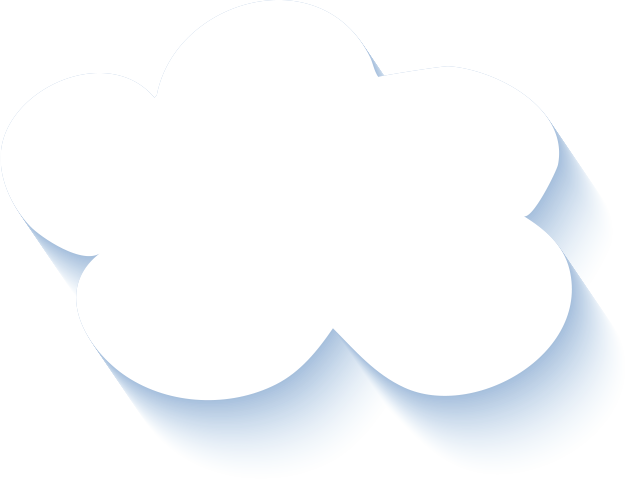 Câu ứng dụng
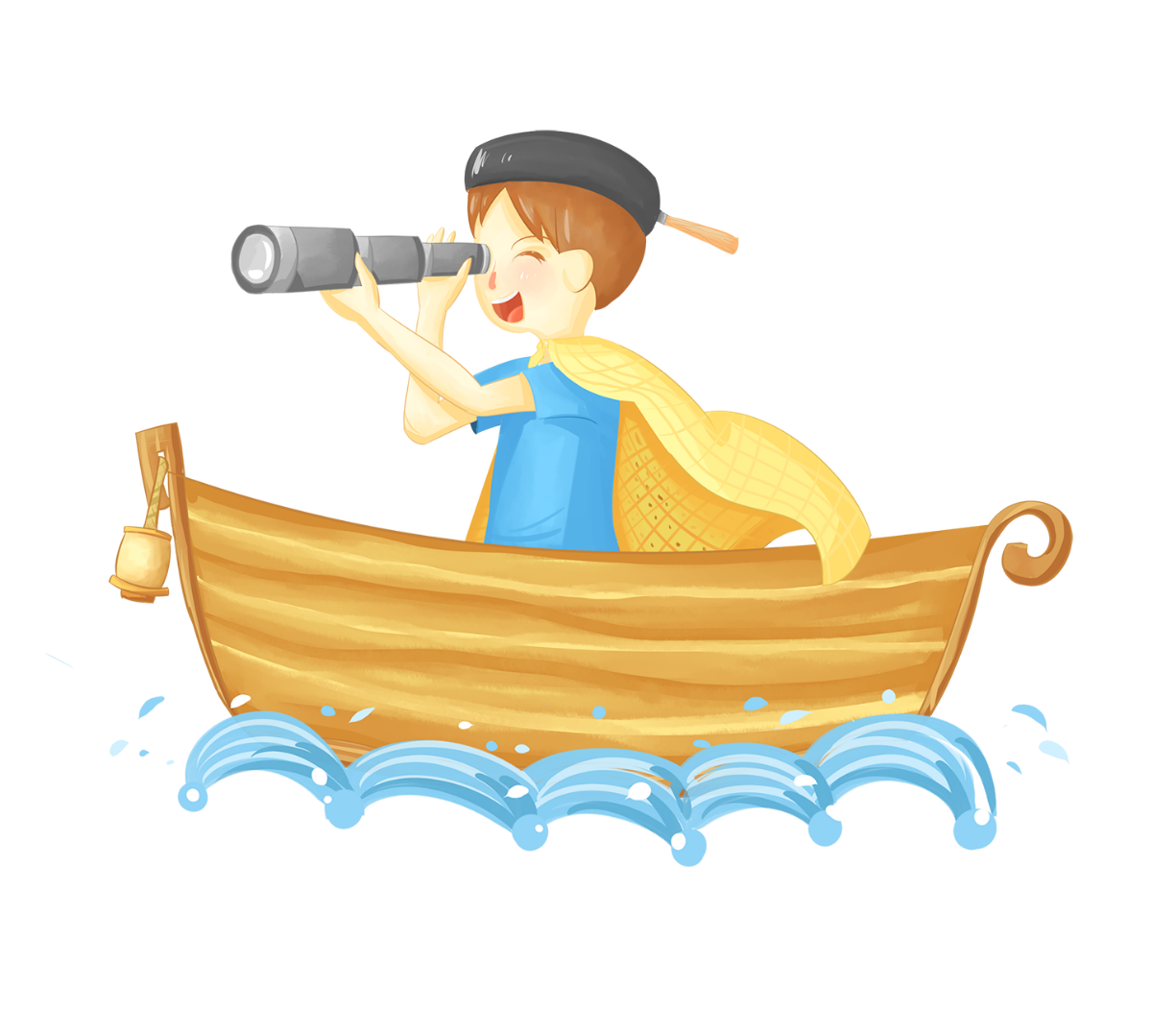 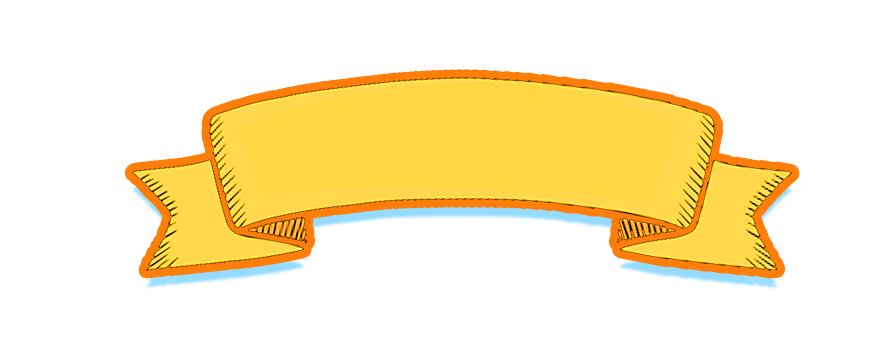 Hǌ κầy δŪg Ǉày hǌ bạn.
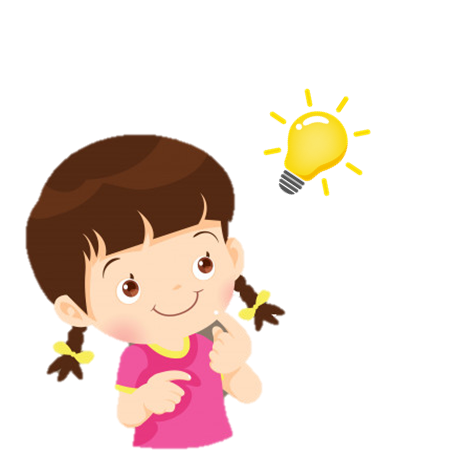 Câu ứng dụng nói về điều gì?
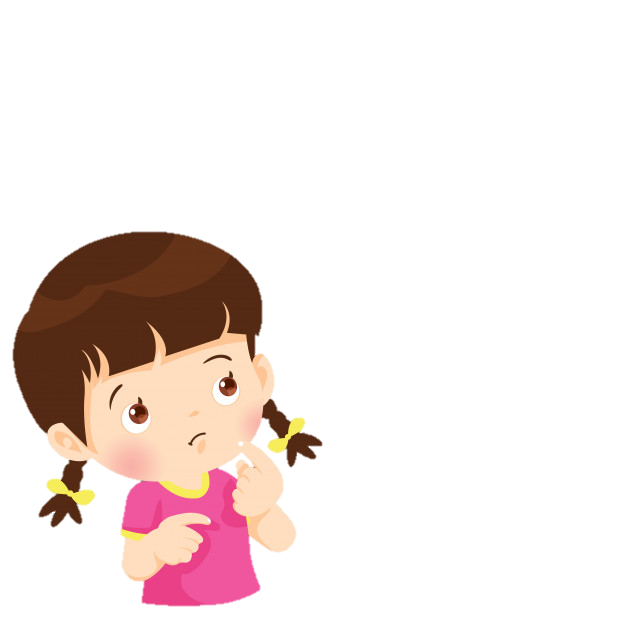 Ngoài việc học thầy cô ở trường lớp, chúng ta còn có thể học hỏi từ bạn bè xung quanh.
Liên hệ:
Con thấy có những điều gì mình có thể học tập từ bạn? Con hãy chia sẻ ý kiến của mình.
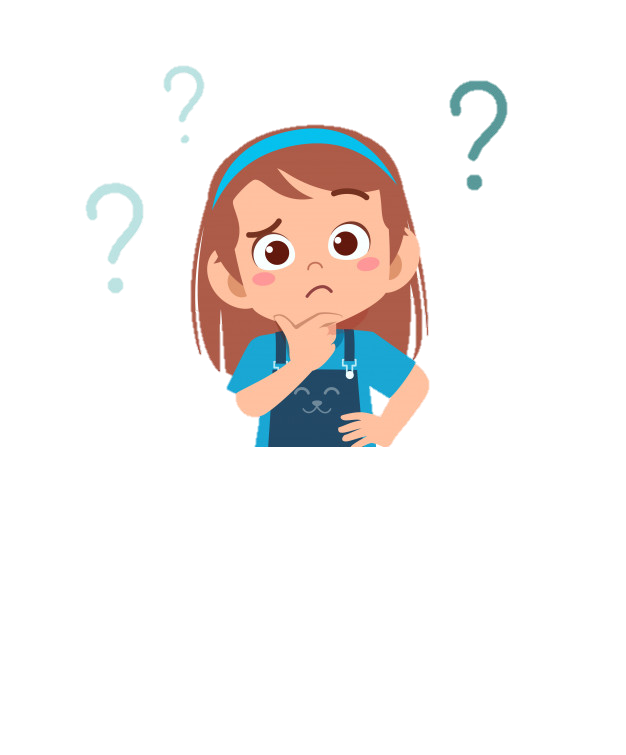 Hǌ κầy δŪg Ǉày hǌ bạn.
Cách đặt dấu thanh ở các chữ như thế nào?
Con hãy nêu độ cao của các con chữ có trong câu ứng dụng?
Cách đặt dấu thanh ở các chữ: dấu huyền đặt trên chữ â (κầy), chữ a (Ǉày); dấu nặng đặt dưới chữ o, a (Hǌ, hǌ, bạn).
Chữ H, k, h, g, y, b cao 2 li rưỡi.
Khi viết câu ứng dụng, các con chú ý khoảng cách giữa các chữ ghi tiếng bằng khoảng cách 1 con chữ o.
Vị trí đặt dấu chấm ở cuối câu: 
ngay sau chữ cái “n” trong tiếng bạn.
Chữ t cao 1 li rưỡi.
Các chữ còn lại cao 1 li.
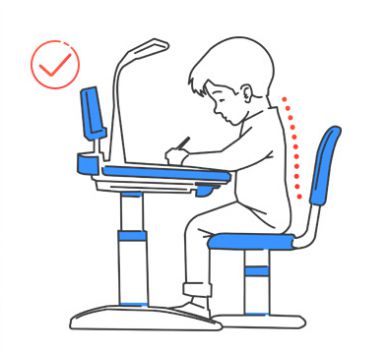 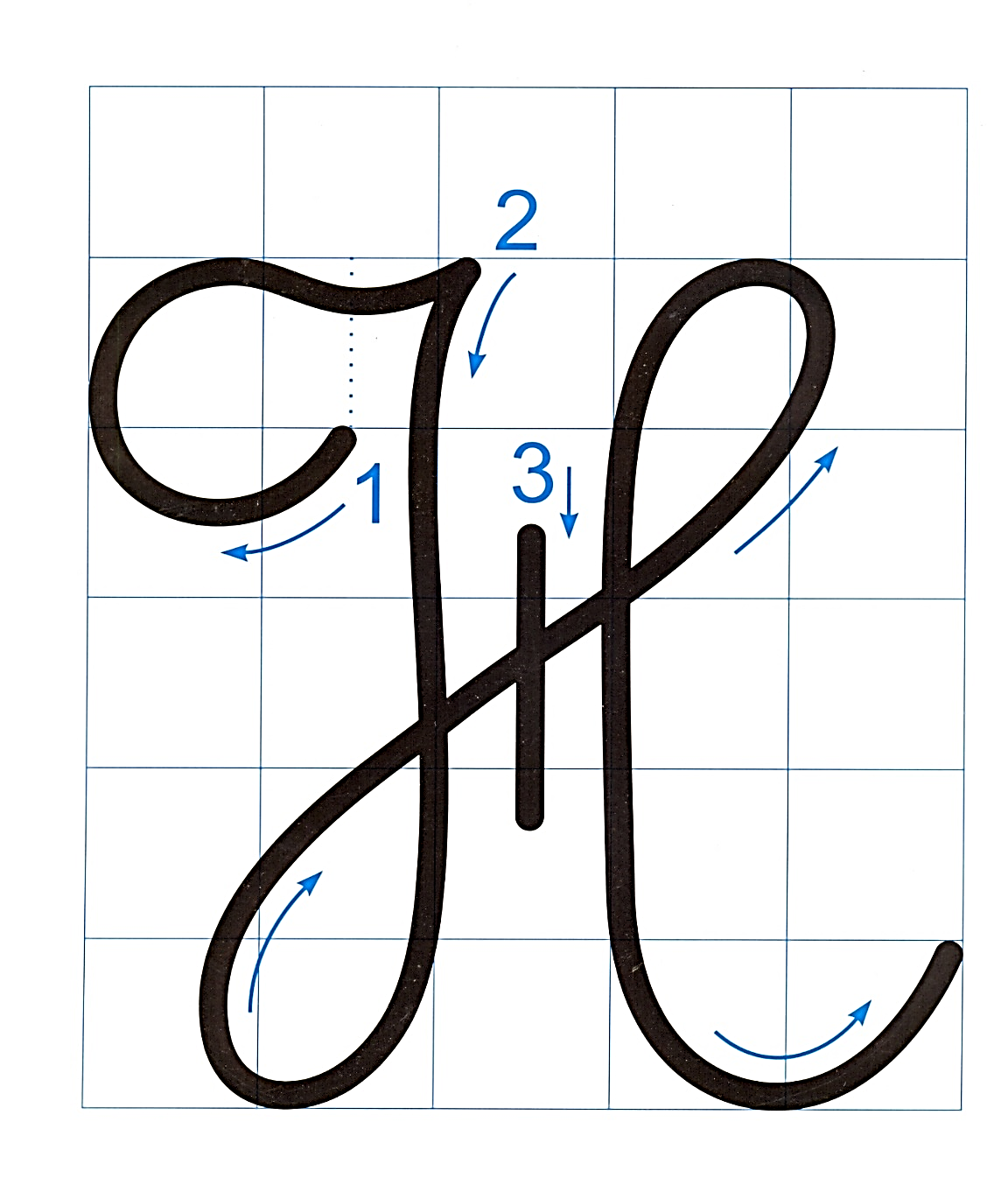 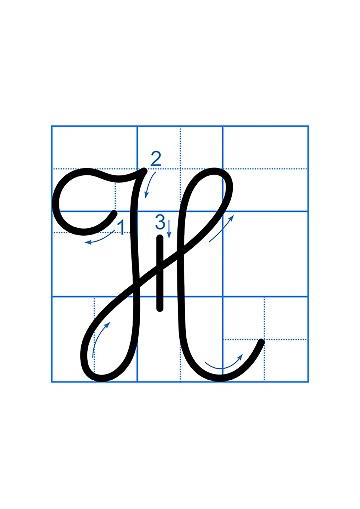 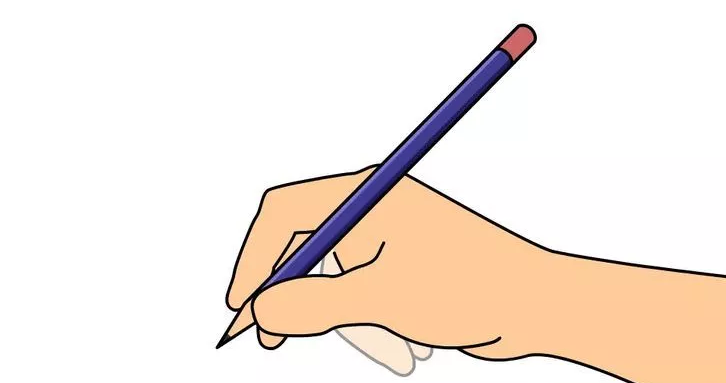 Hǌ κầy δŪg Ǉày hǌ bạn.
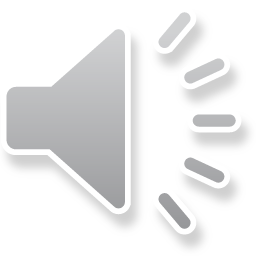 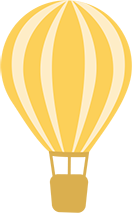 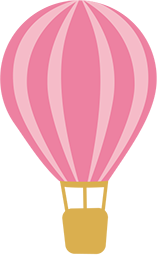 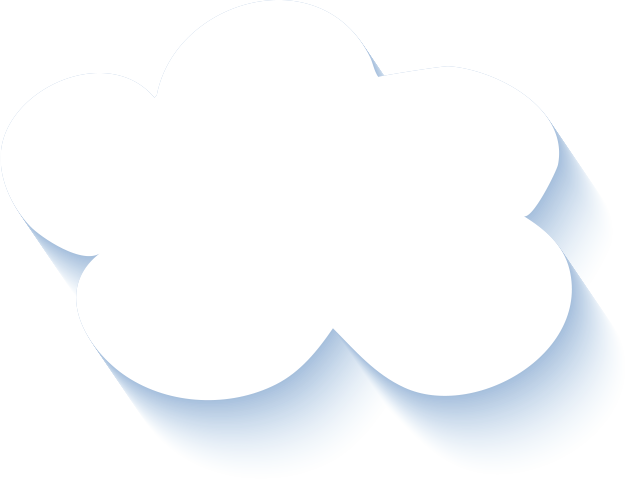 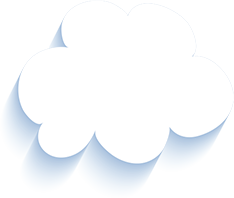 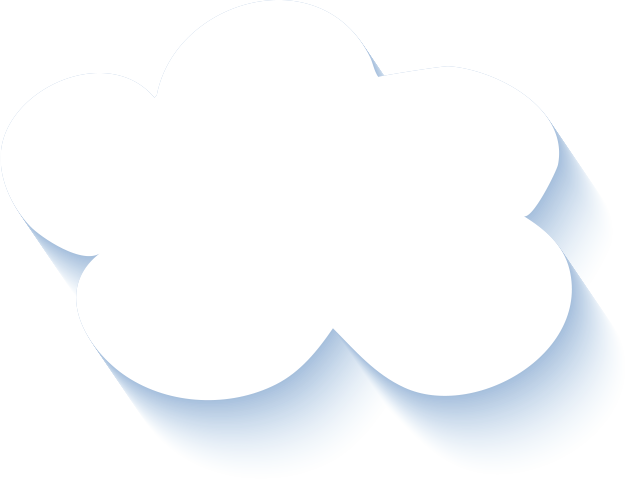 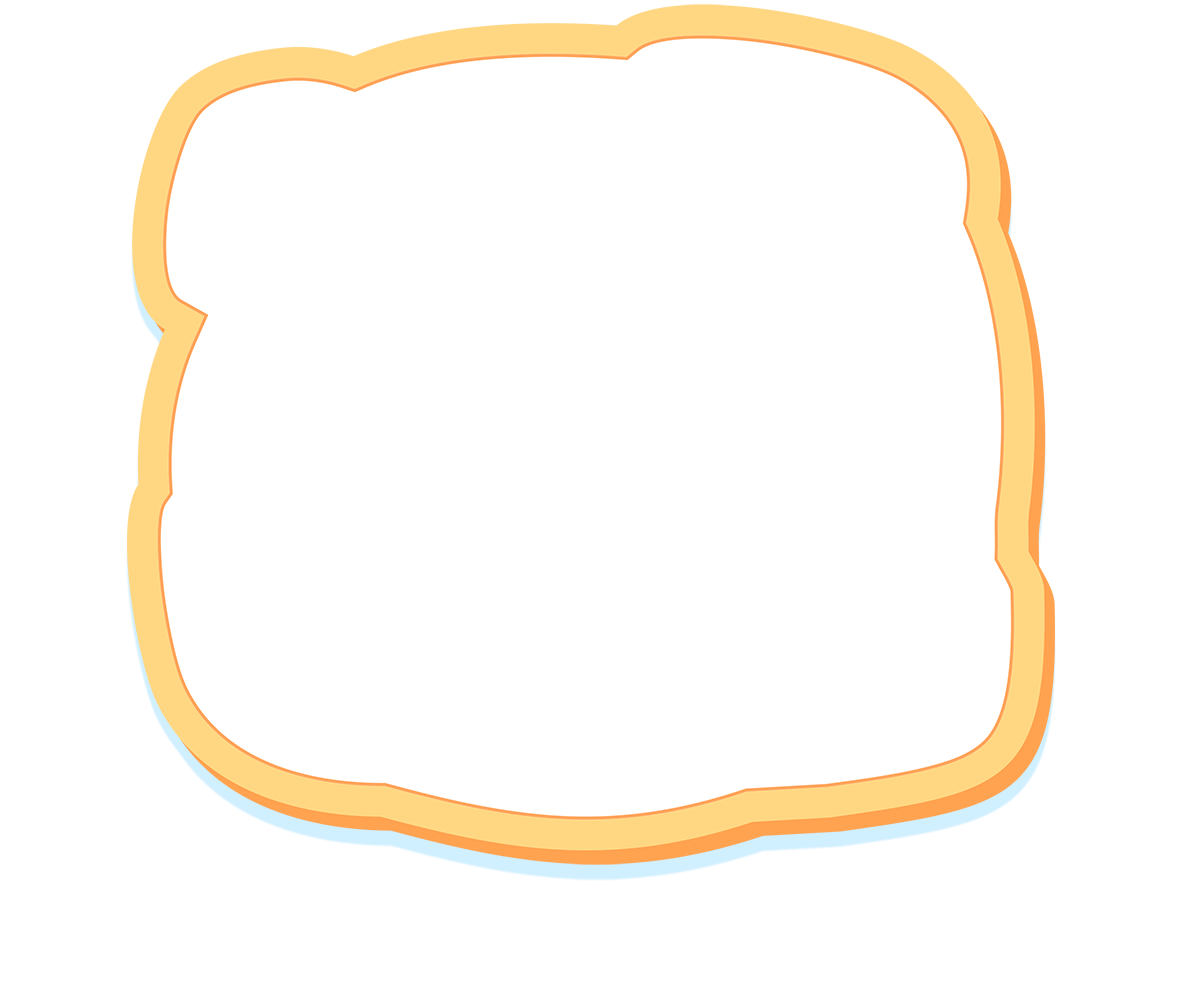 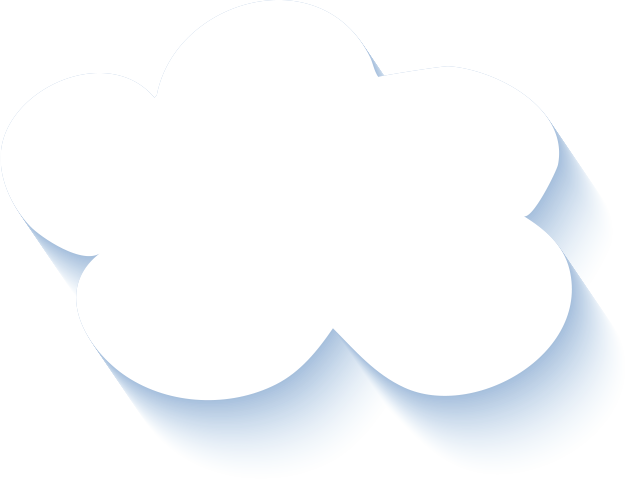 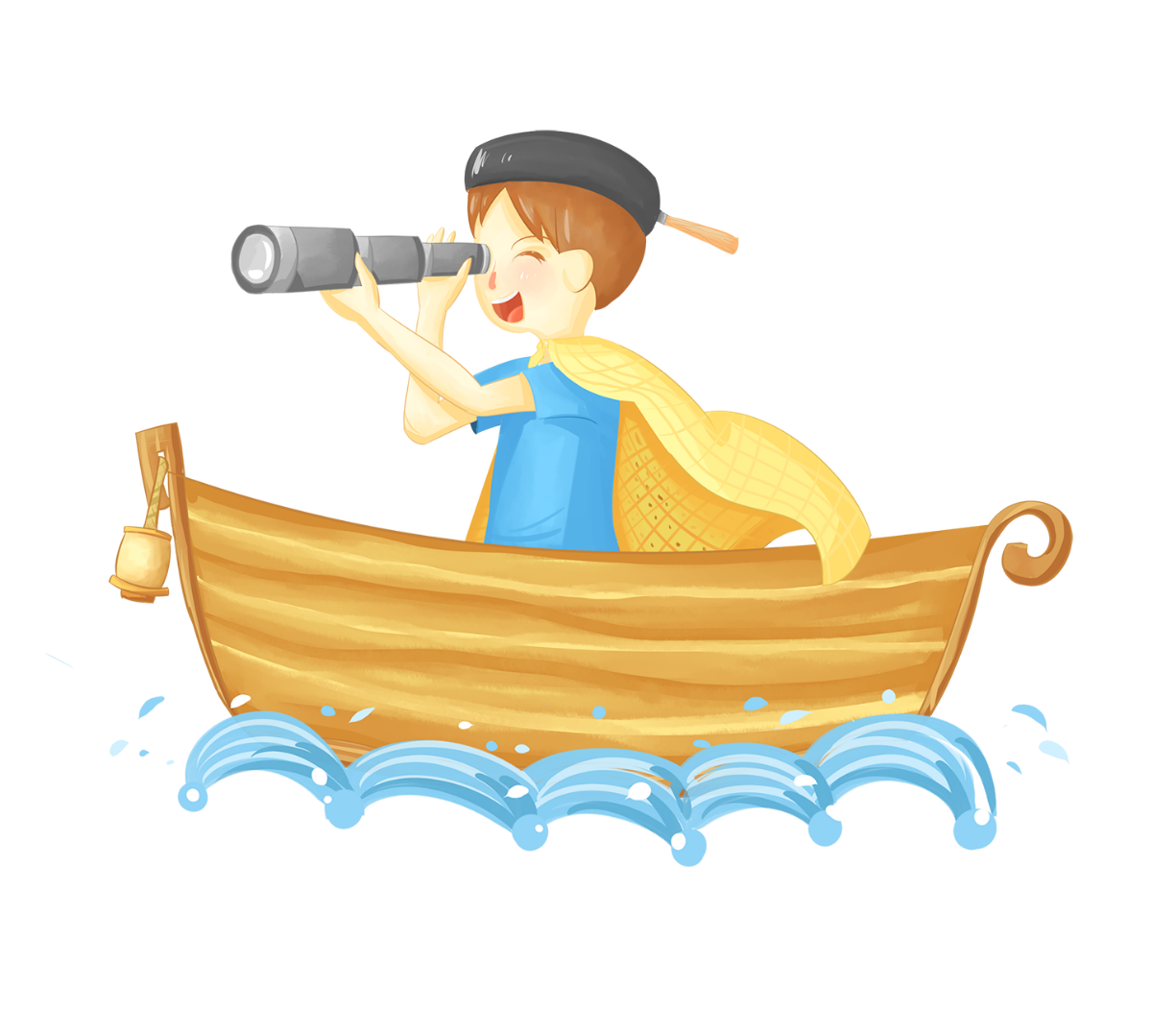 CHÀO TẠM BIỆT 
CÁC CON!
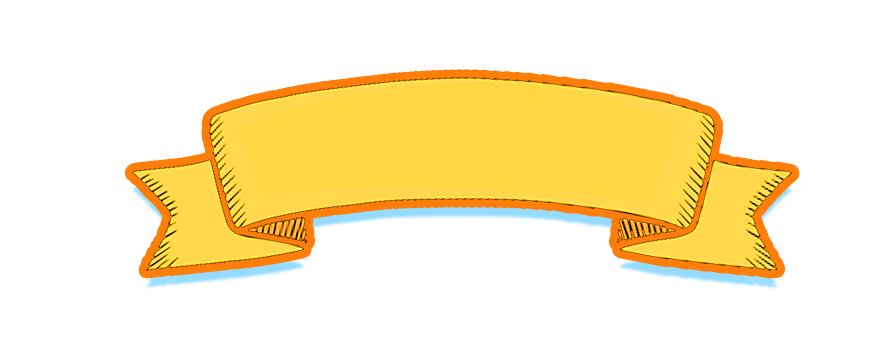